στην κουζίνα
στο σαλόνι
στο υπνοδωμάτιο
στην τουαλέτα
κάτω από το κρεβάτι
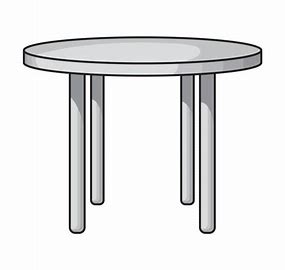 κάτω από το τραπέζι
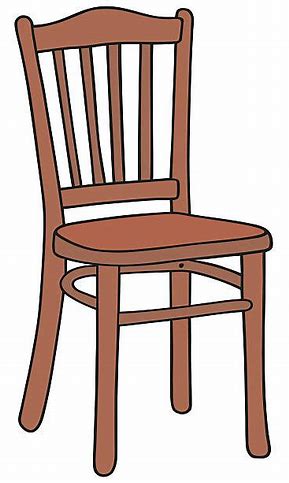 πάνω από την καρέκλα